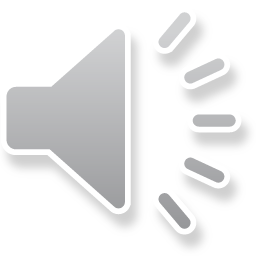 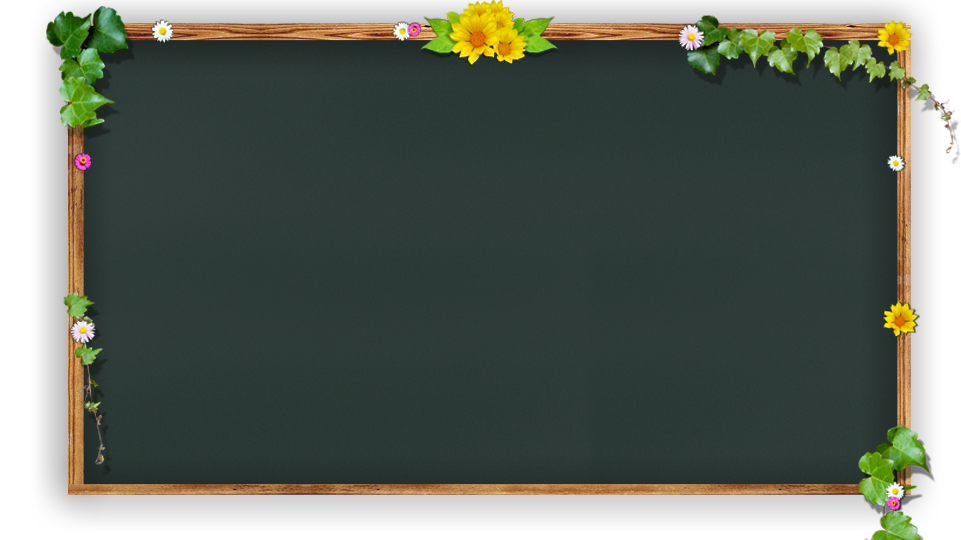 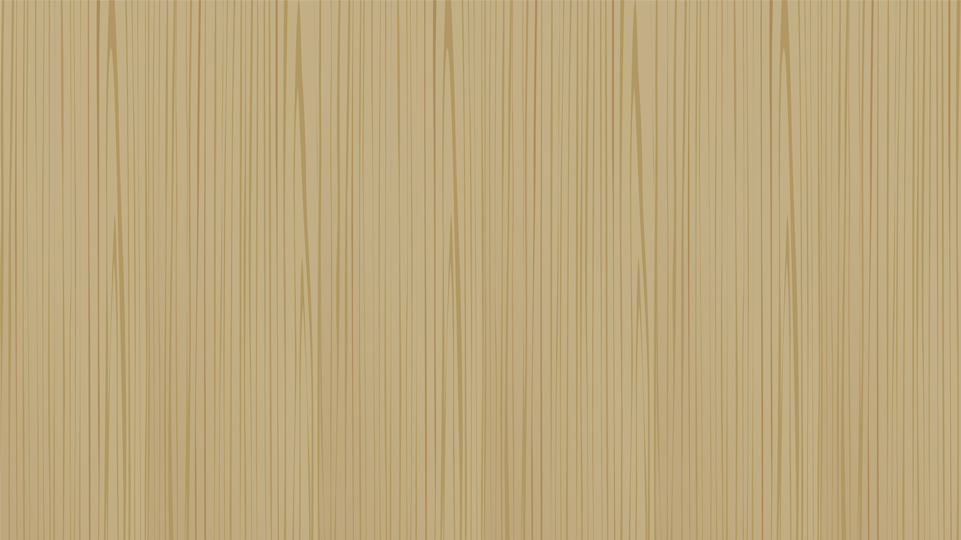 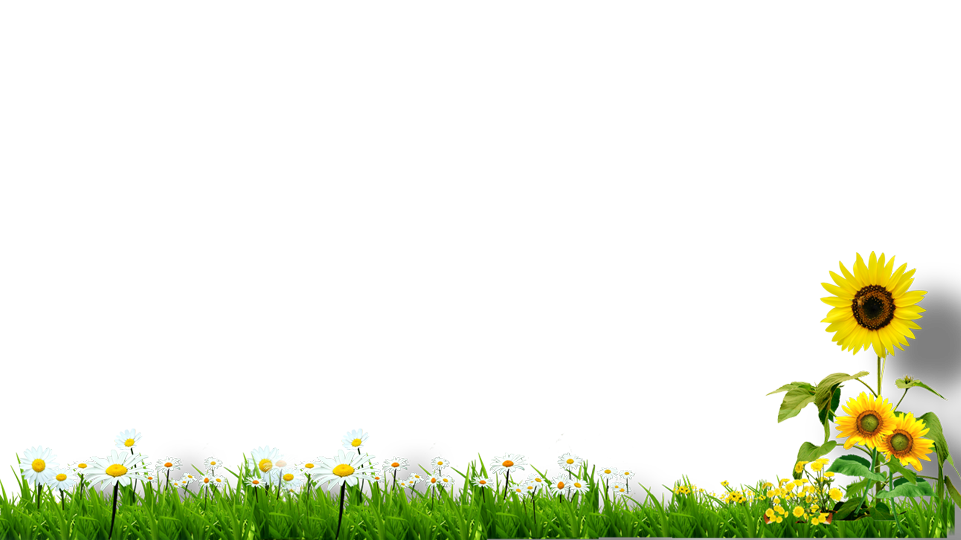 UÛY BAN NHAÂN DAÂN QUAÄN 12
TRÖÔØNG TIEÅU HOÏC NGUYEÃN DU
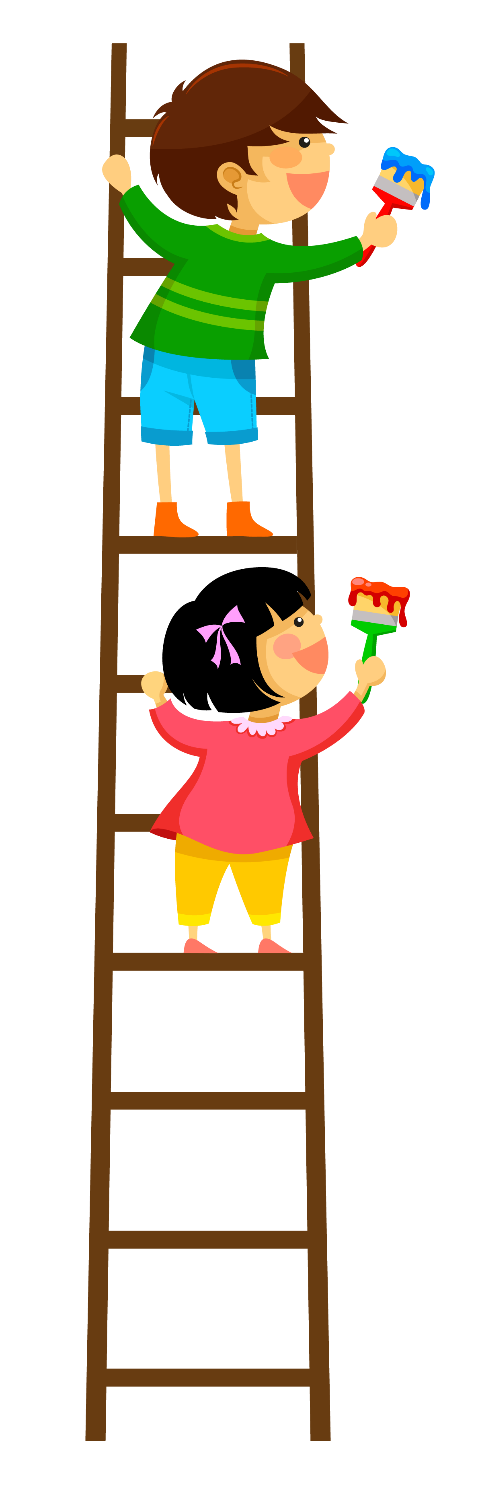 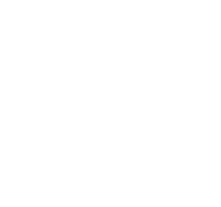 Môn: Tự ηΗłn xã hĖ
L
P
Ớ
1
Bài: Con gà
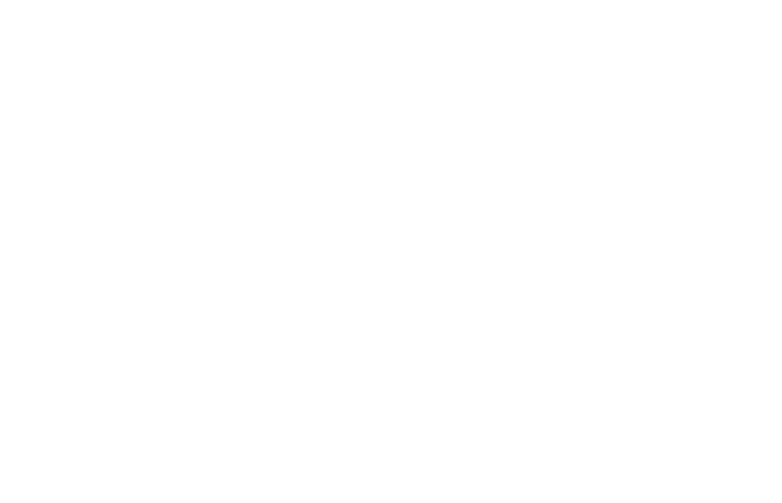 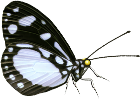 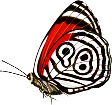 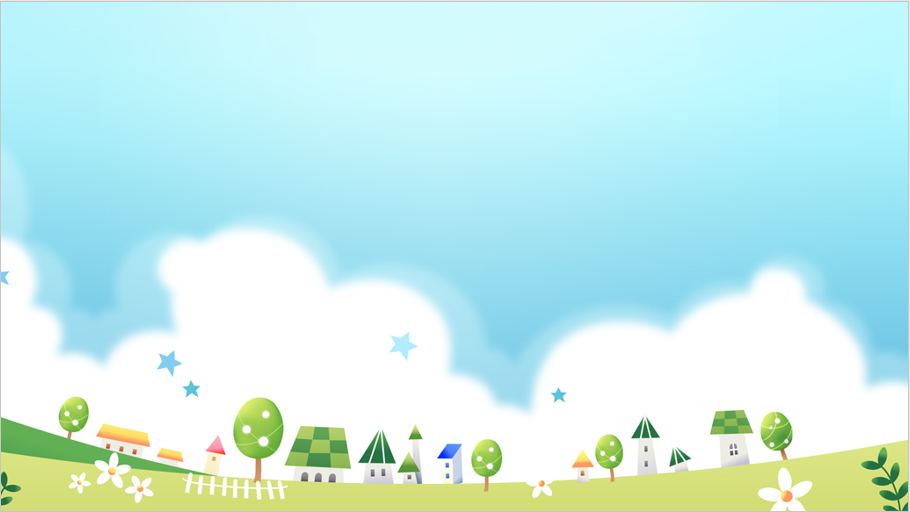 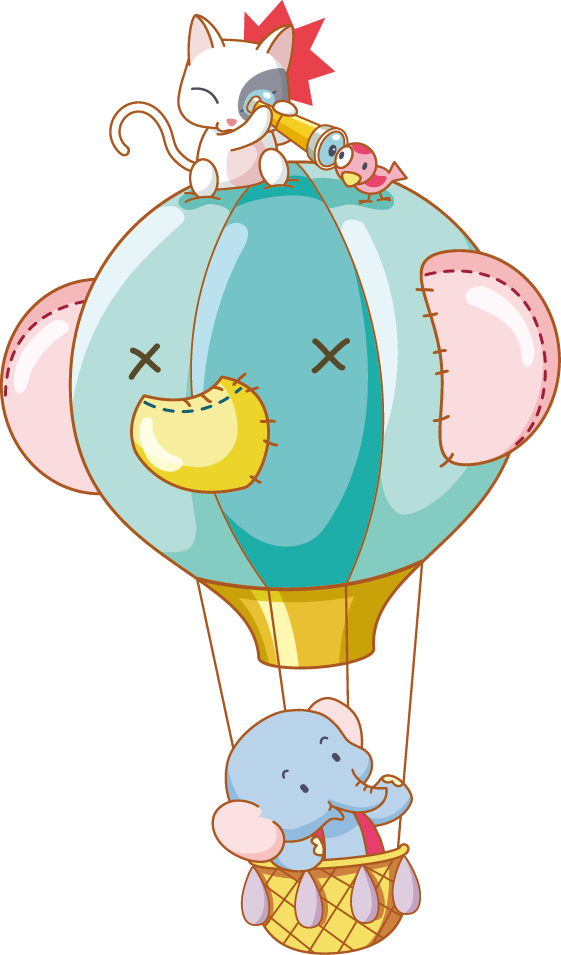 CON GAØ
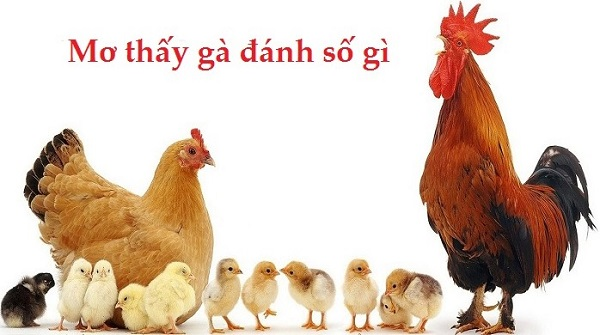 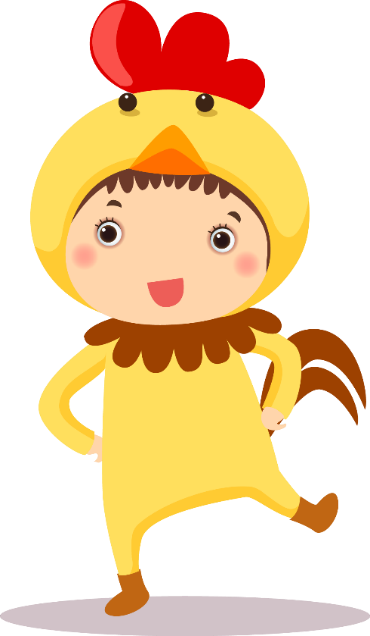 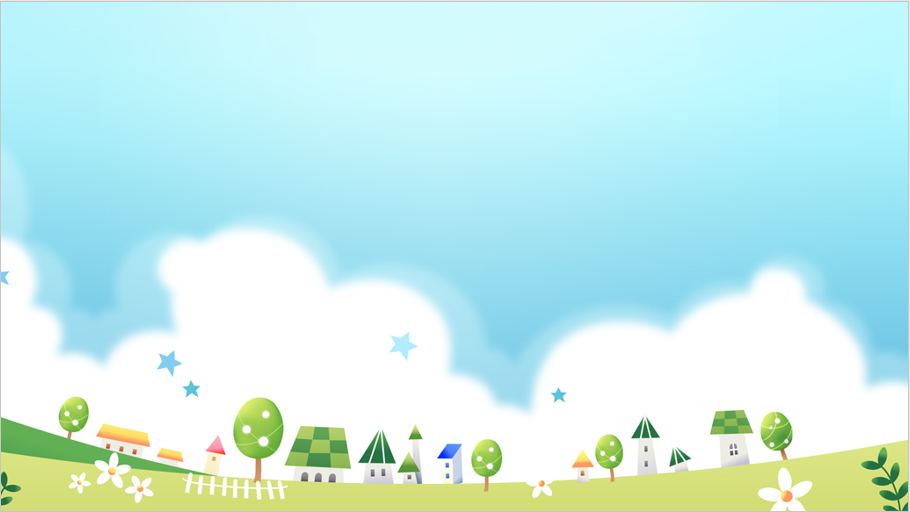 MUÏC TIEÂU
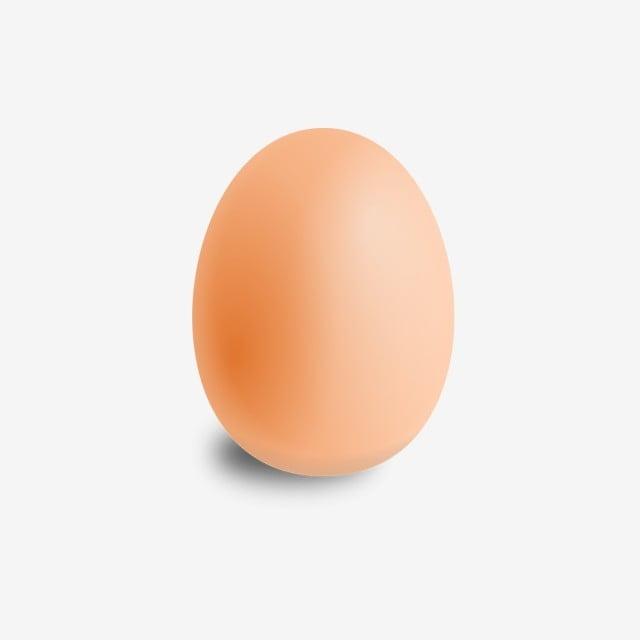 Em nêu được lợi ích của con gà.
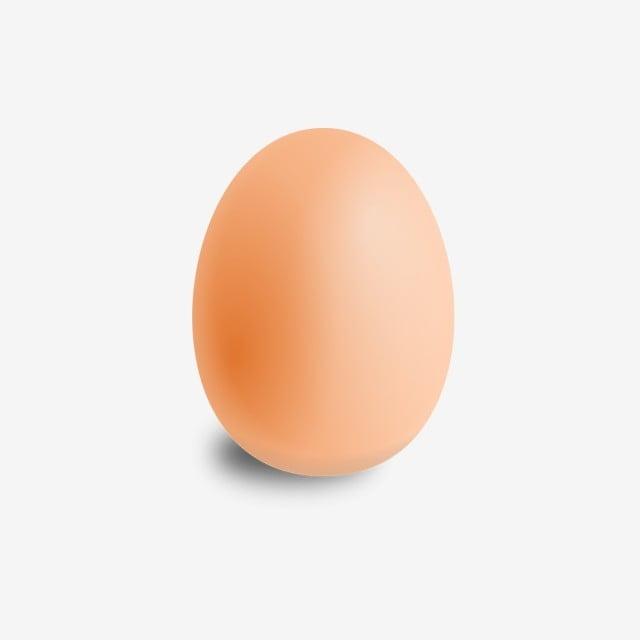 Em chỉ ra được bộ phận bên ngoài của con gà.
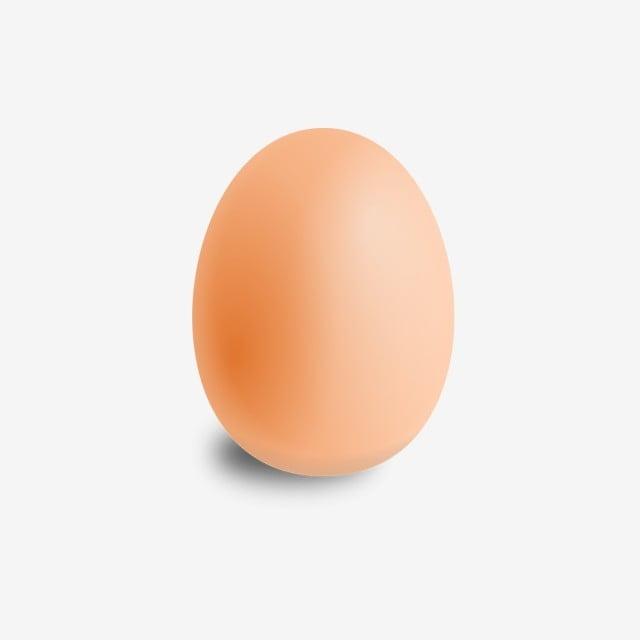 Em phân biệt được con gà trống, gà mái và gà con.
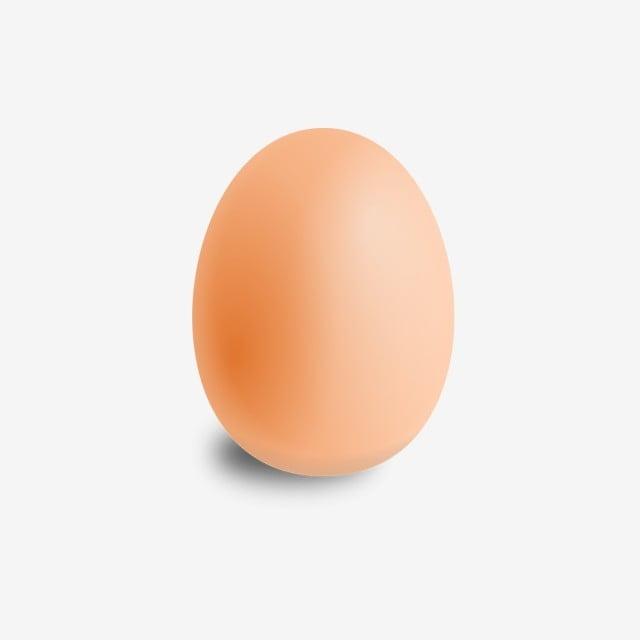 Em yêu thích gà, biết chăm sóc gà hợp vệ sinh.
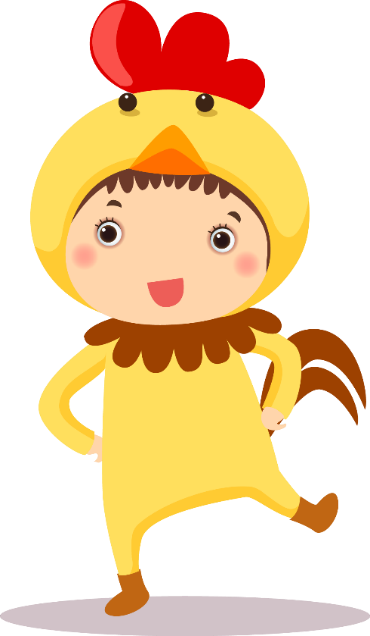 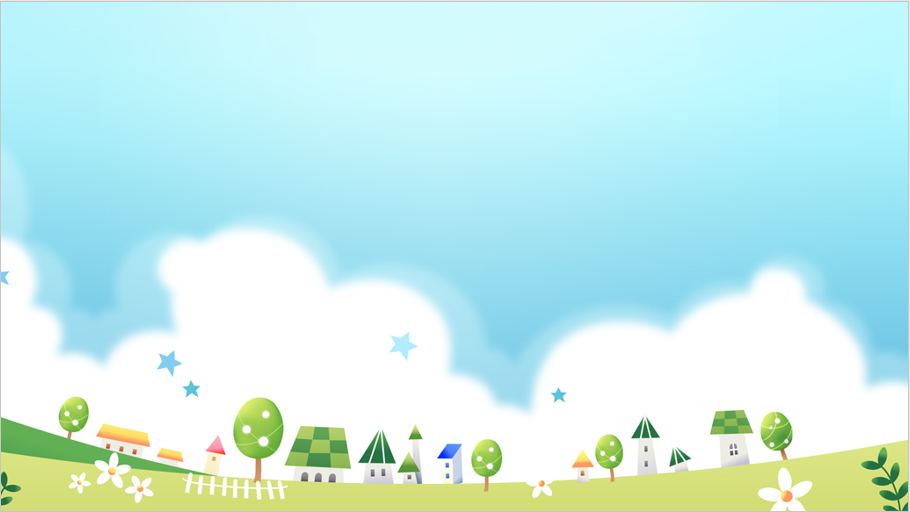 Bộ phận bên ngoài của con gà:
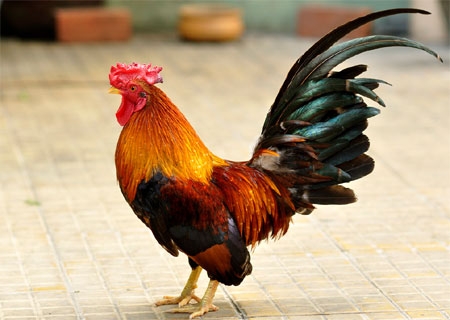 Đầu gà
Mình gà
Cánh gà
Đuôi gà
Chân gà
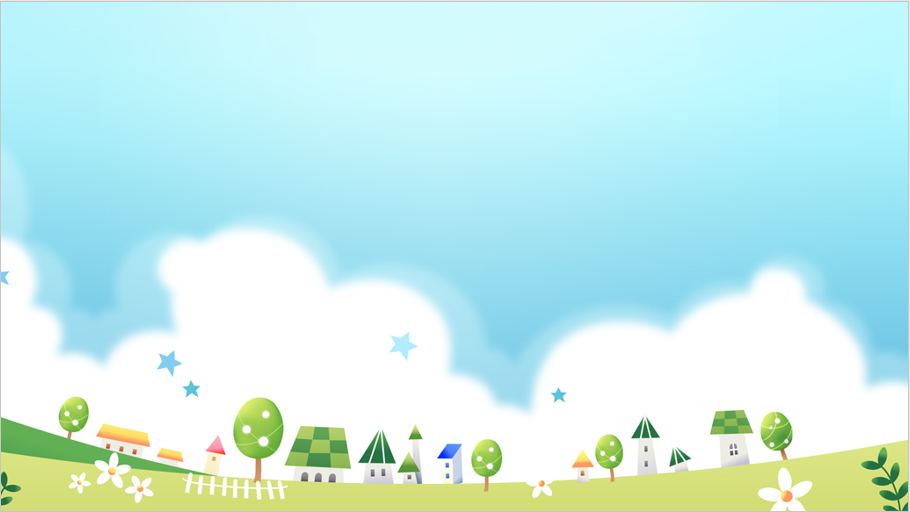 Bộ phận bên ngoài của con gà:
Mỏ gà
Mào gà
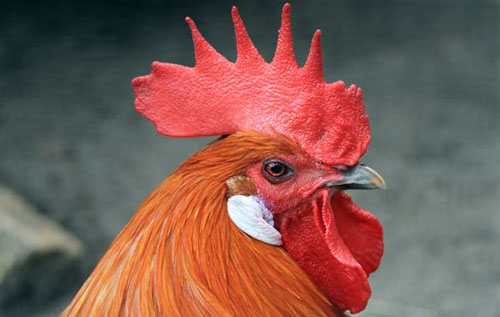 Mắt gà
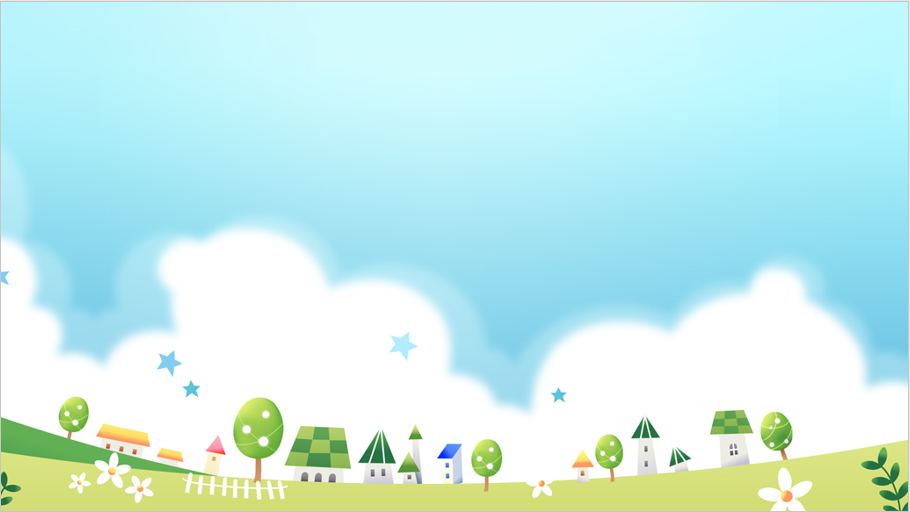 Phân biệt gà trống, gà mái và gà con:
Gà con
Gà mái
Gà trống
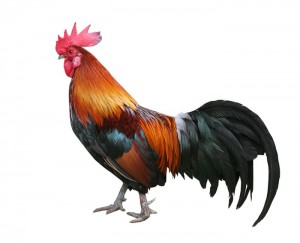 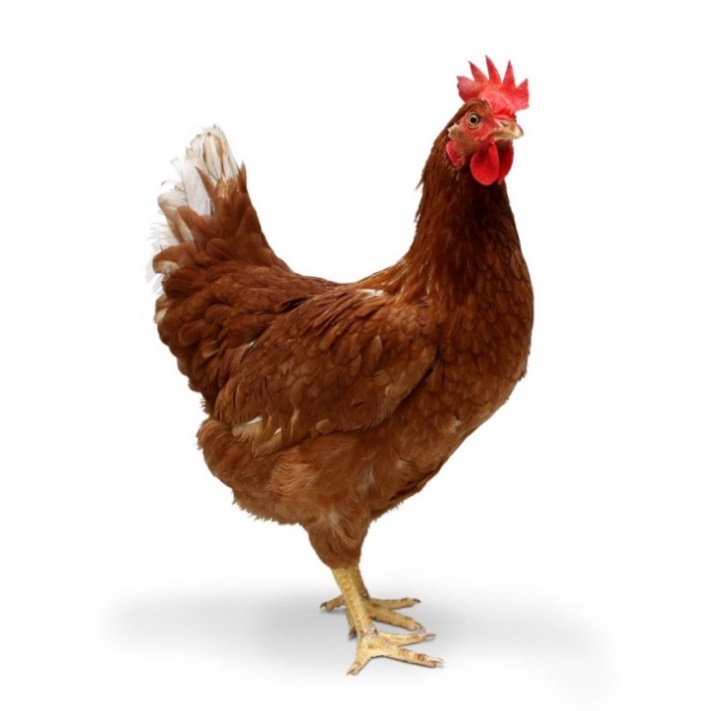 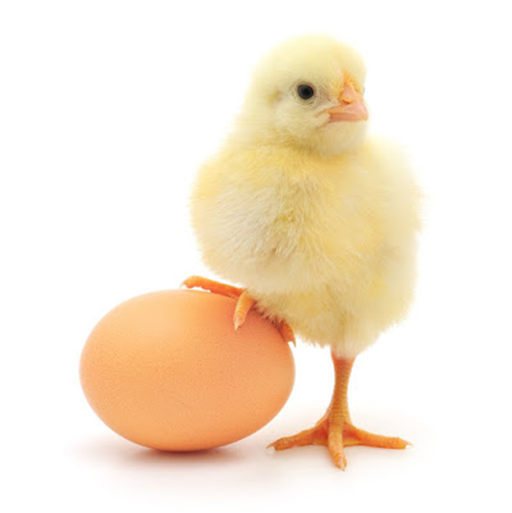 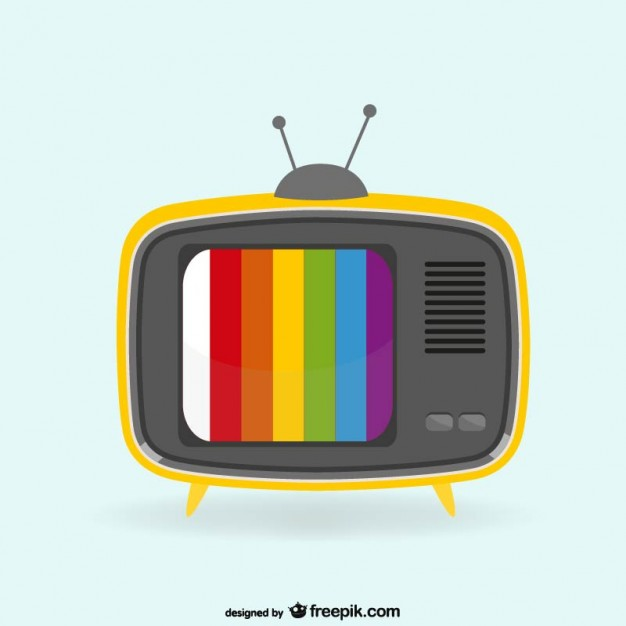 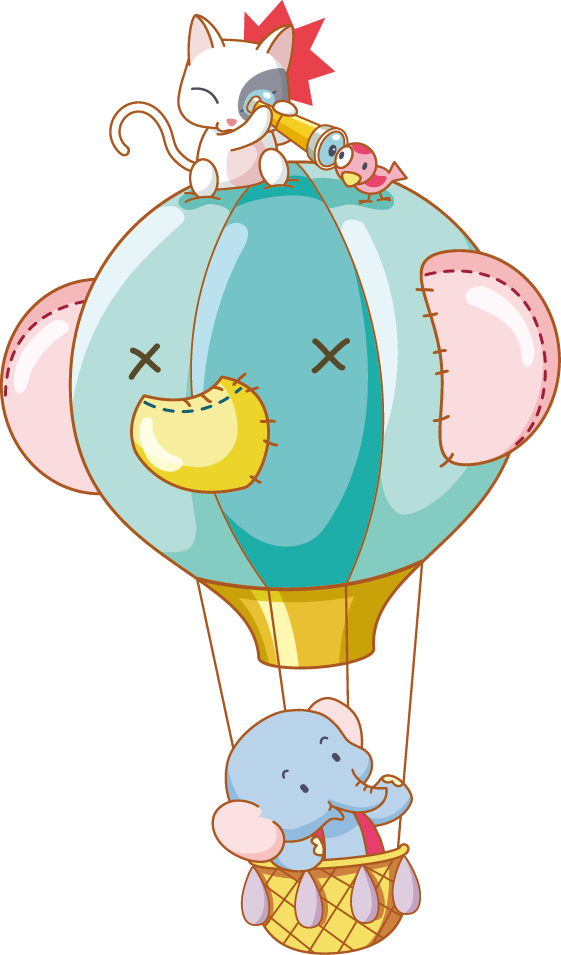 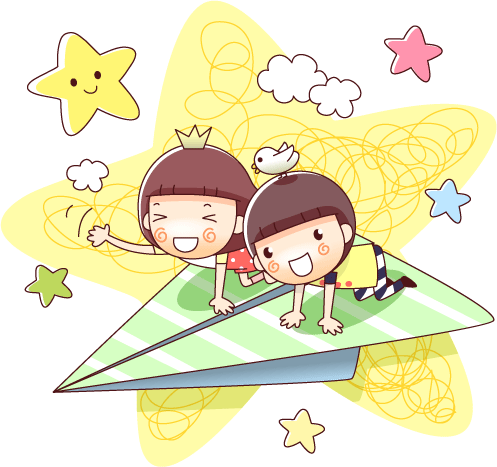 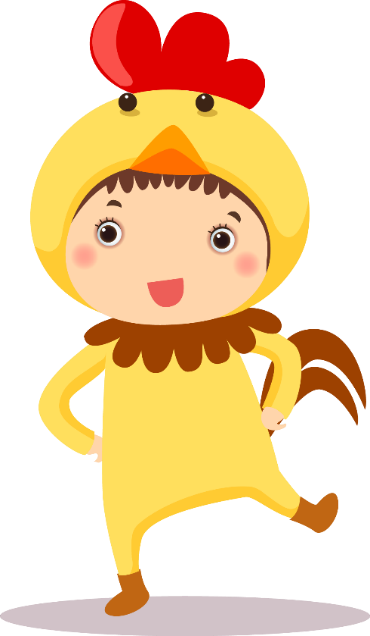 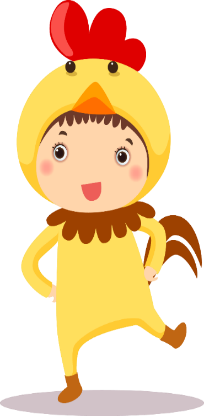 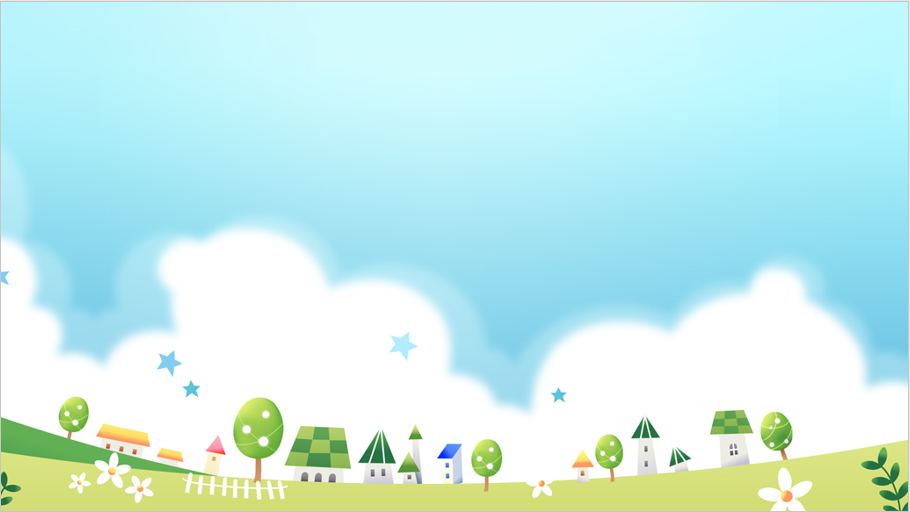 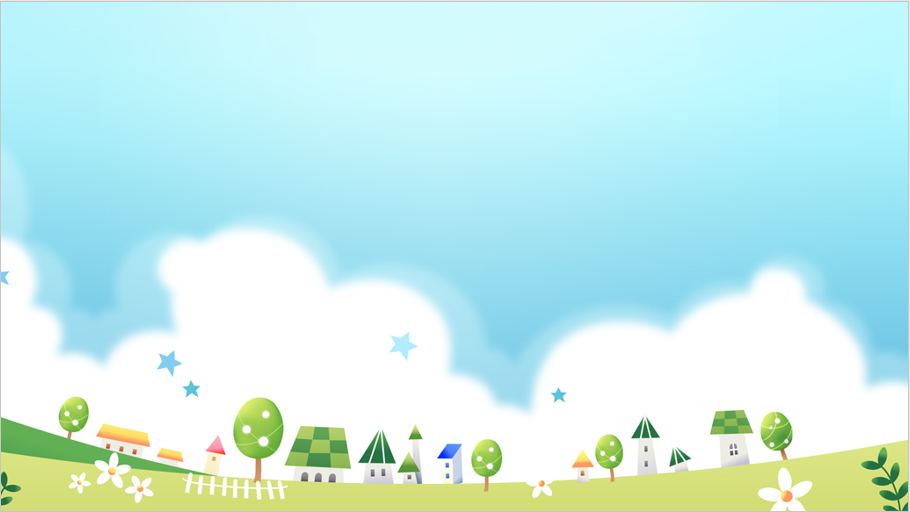 Phân biệt gà trống, gà mái và gà con:
Gà trống
Gà mái
Gà con
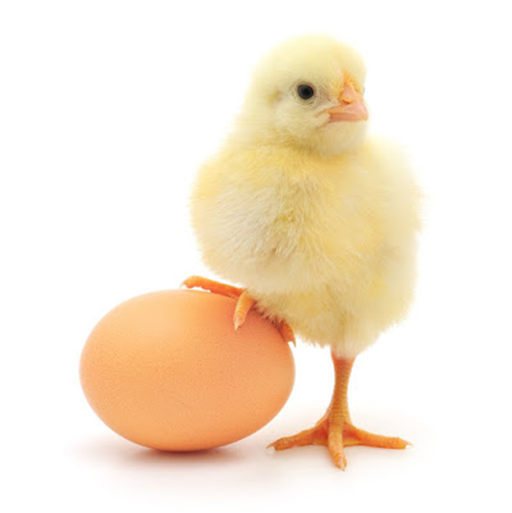 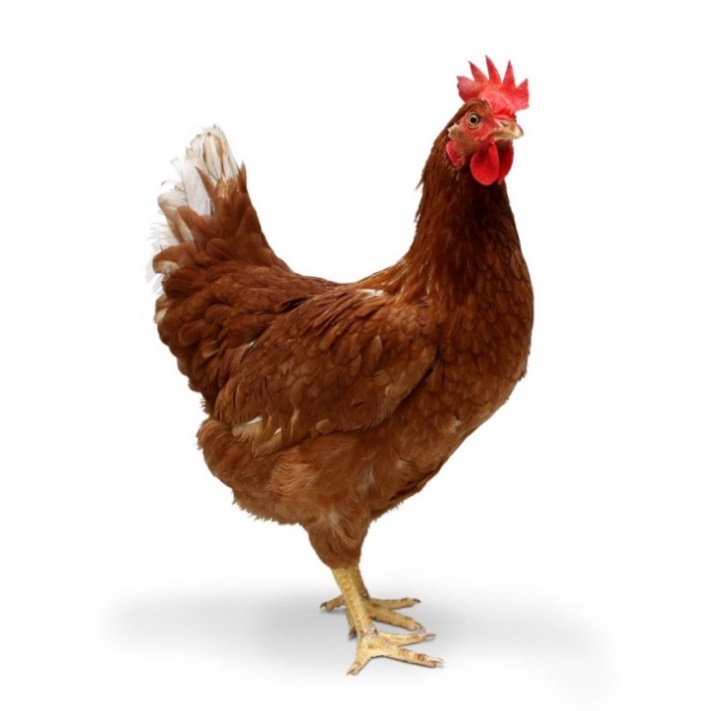 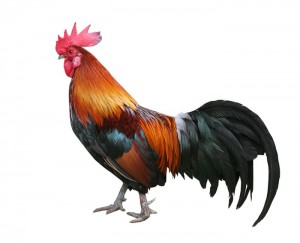 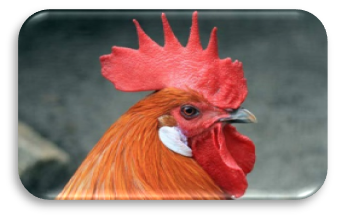 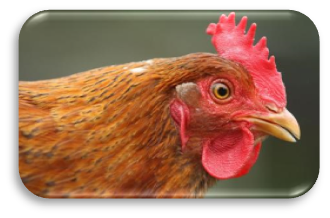 Mào gà mái nhỏ và nhạt màu.
Gà con không có mào.
Mào gà trống to và đỏ.
Đuôi gà ngắn và cùng màu với lông.
Đuôi gà dài và sẫm màu
Gà con kêu: “Chíp…chíp…”
Tiếng gáy: “Ò….ó…o”
- Tiếng kêu: “Cục tác… Cục tác…”
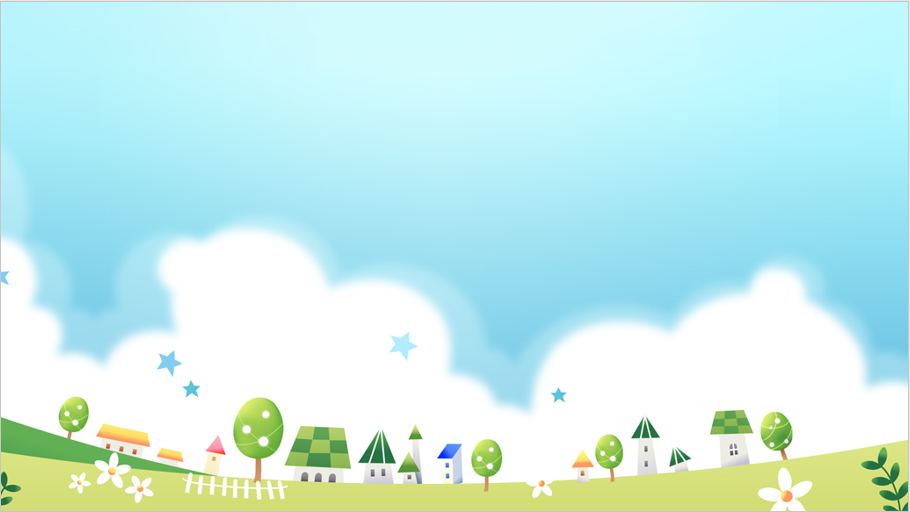 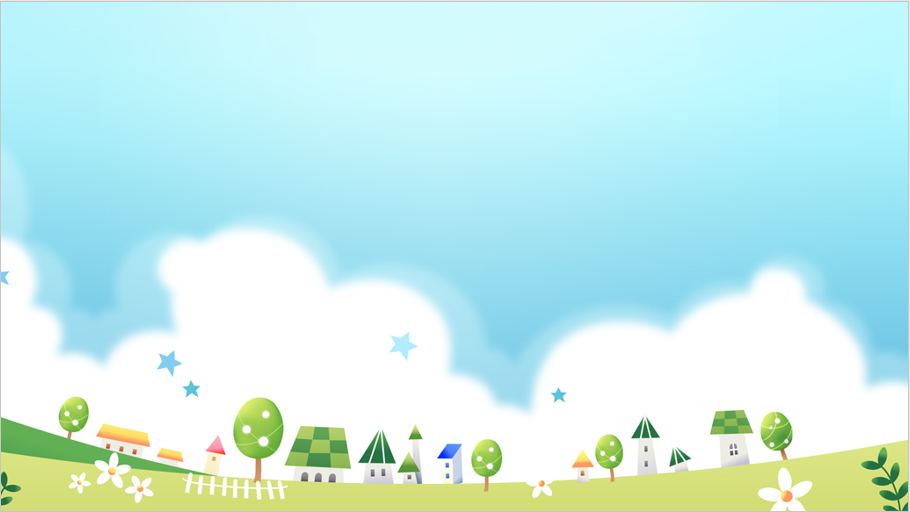 Lợi ích của việc nuôi gà
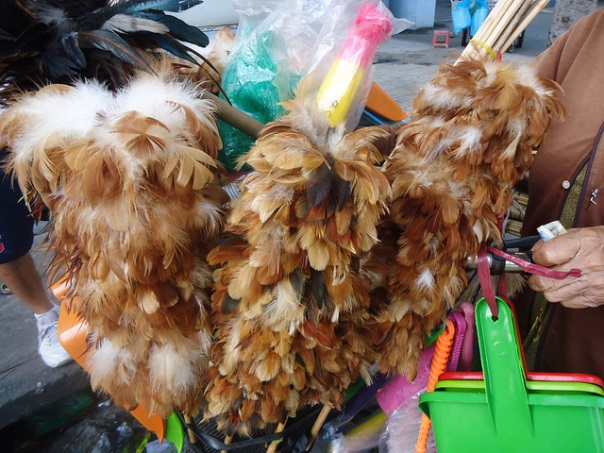 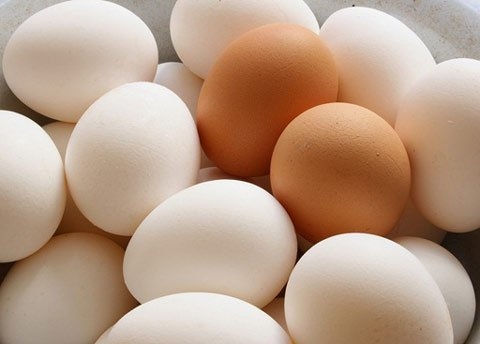 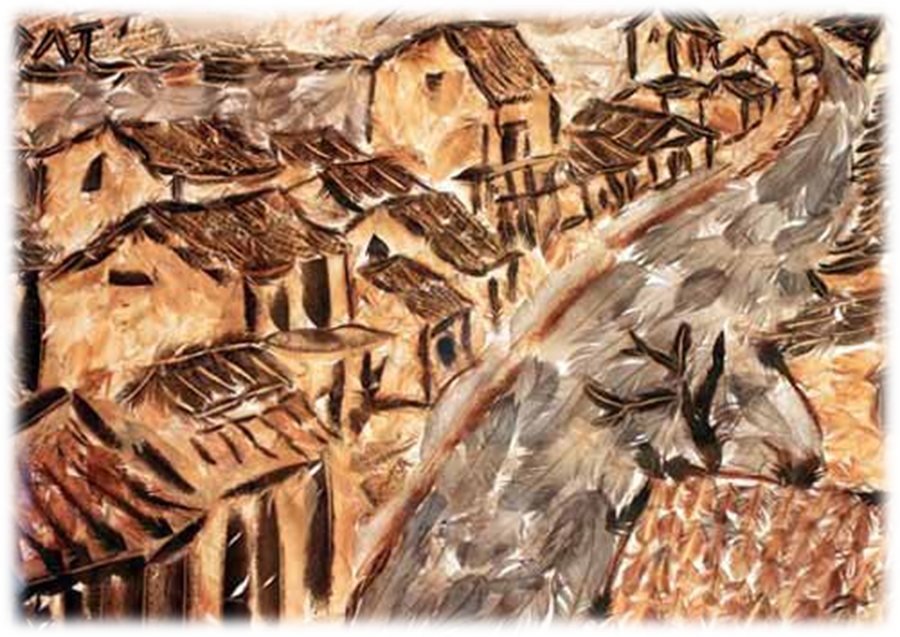 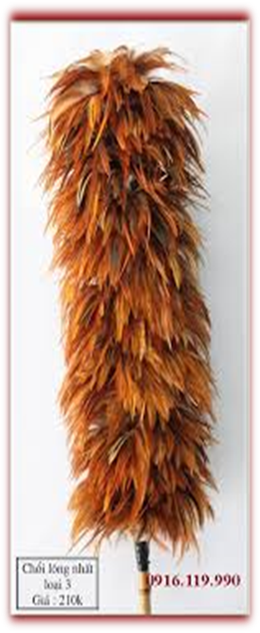 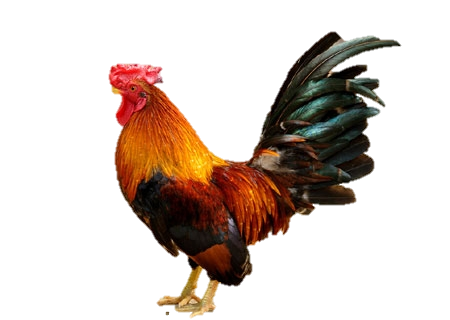 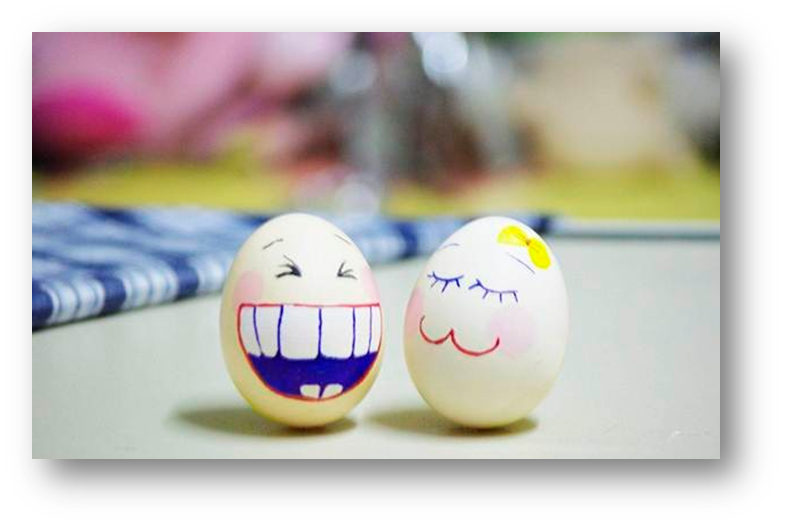 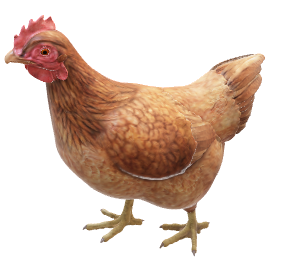 Gà cho lông gà
Gà mái cho trứng gà
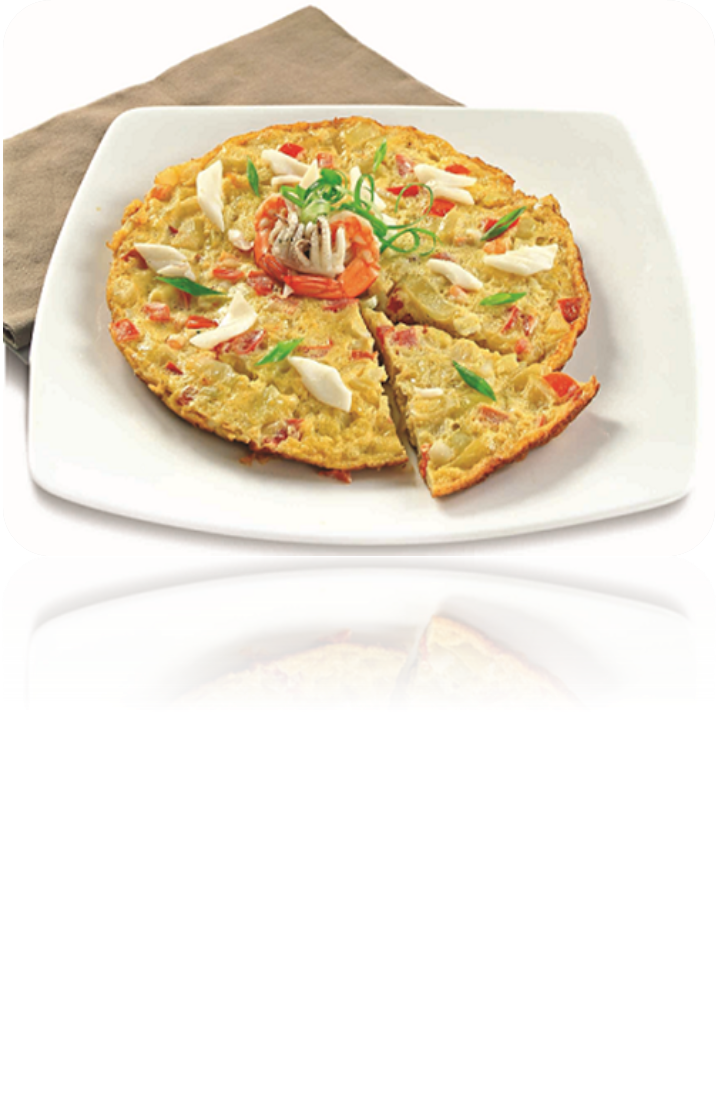 Gà cho thịt gà
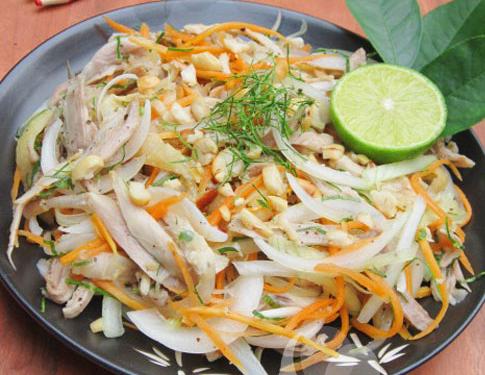 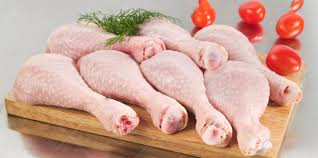 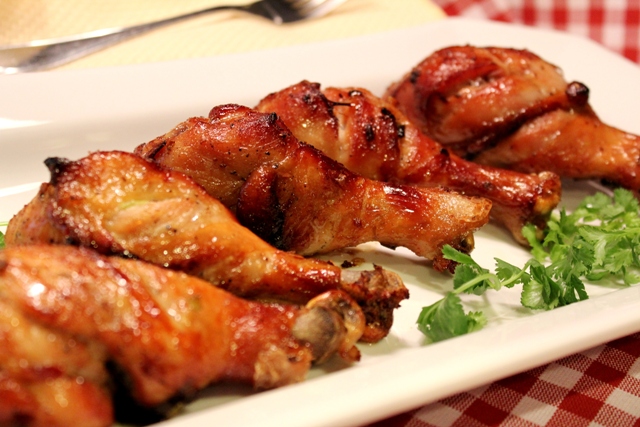 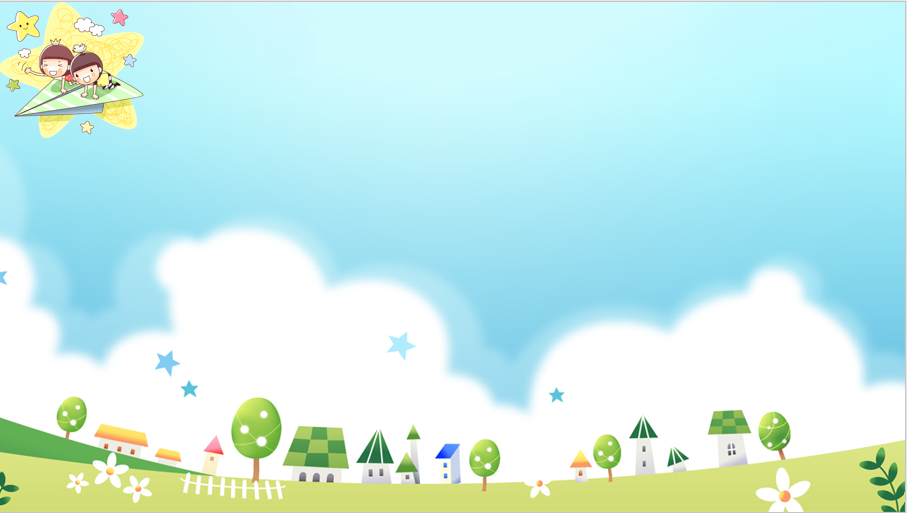 Thịt gà cung cấp nhiều chất đạm và tốt cho sức khỏe, vì vậy các con hãy nhớ ăn thịt gà, trứng gà. 

	Nhưng nhớ ăn vừa phải không ăn quá nhiều trứng và da gà vì nó chứa nhiều chất đạm và chất béo đó nha các con.
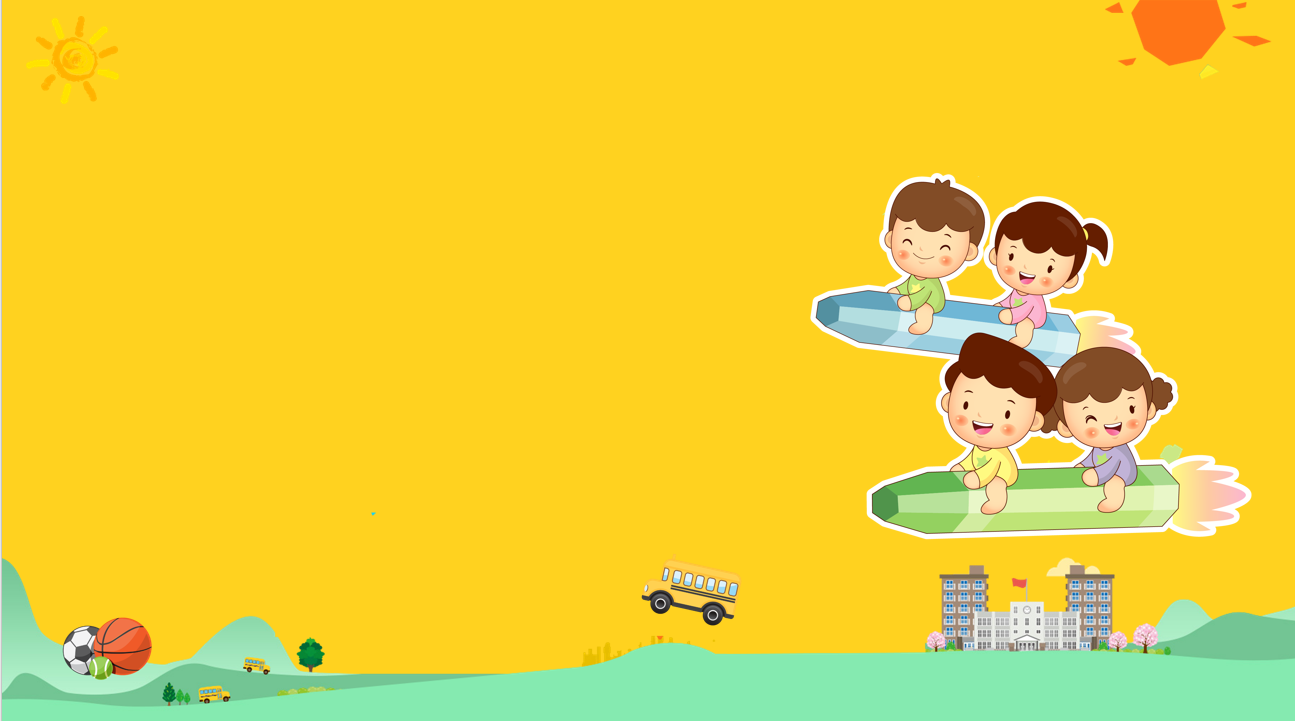 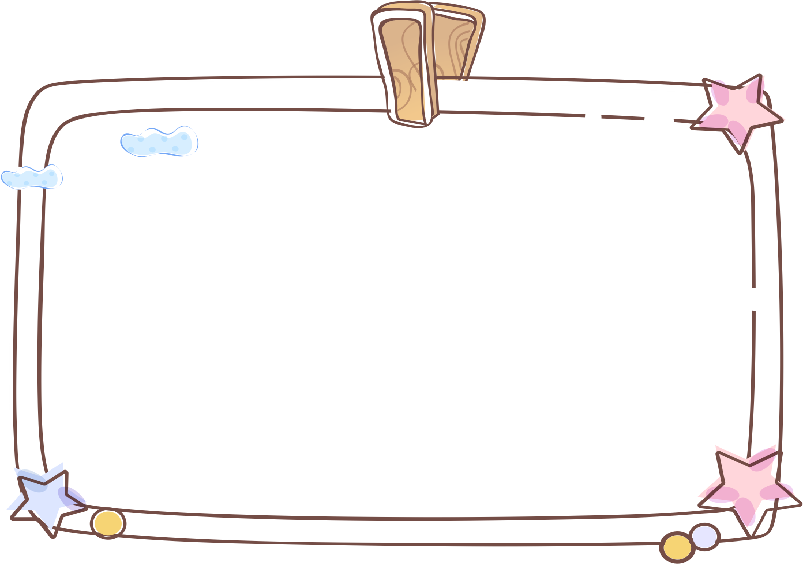 DẶN DÒ:

CÁC EM VỀ XEM LẠI BÀI MỚI HỌC

CÁC EM CHUẨN BỊ BÀI MỚI CON MÈO
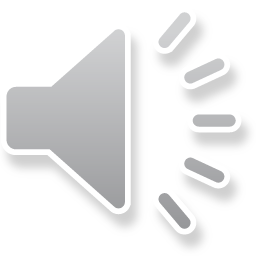 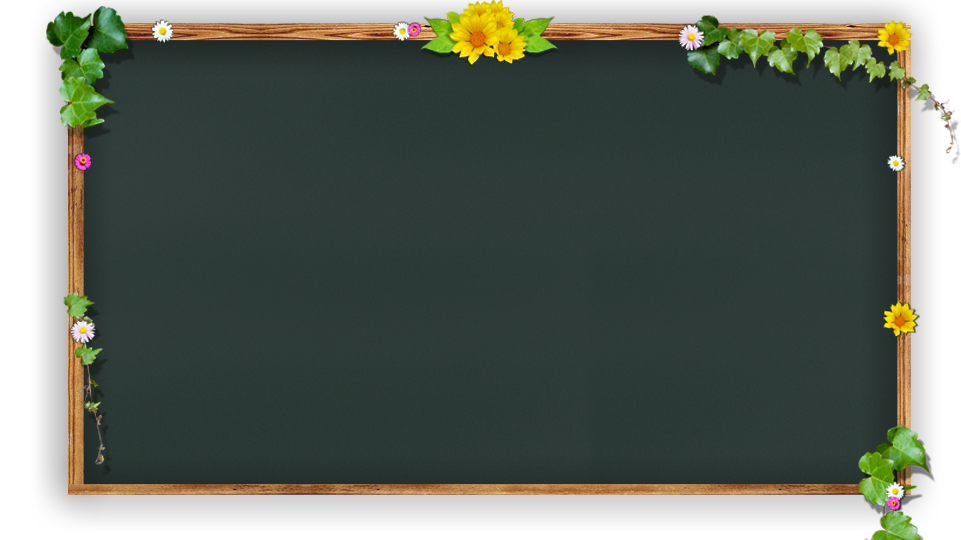 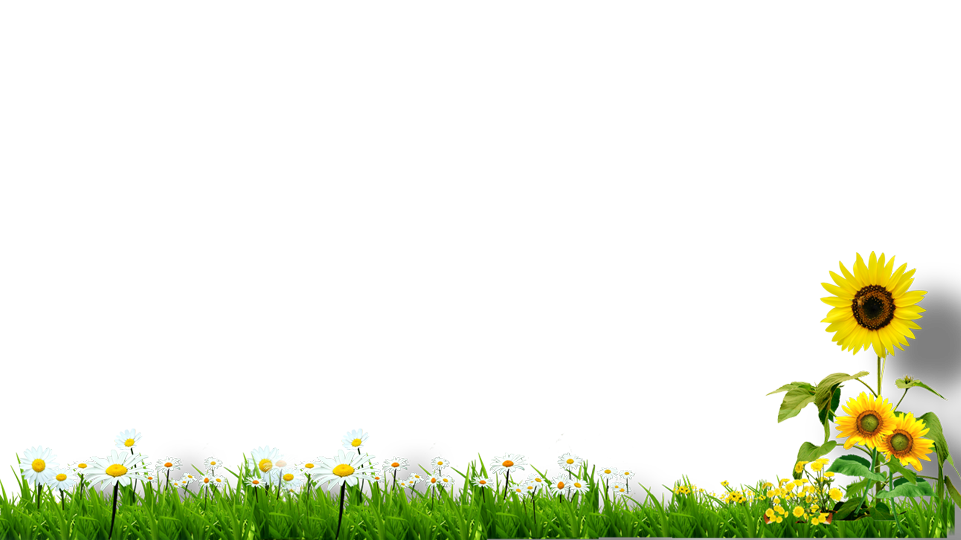 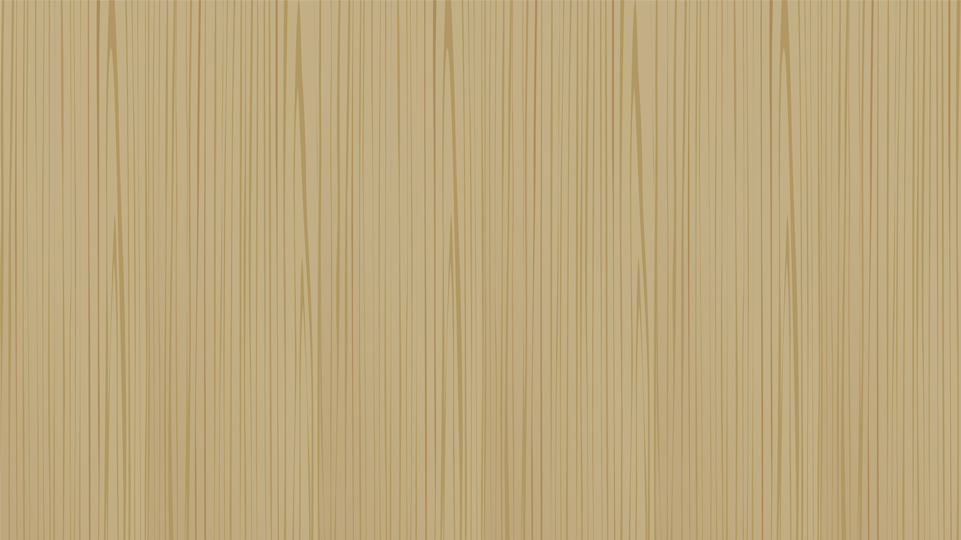 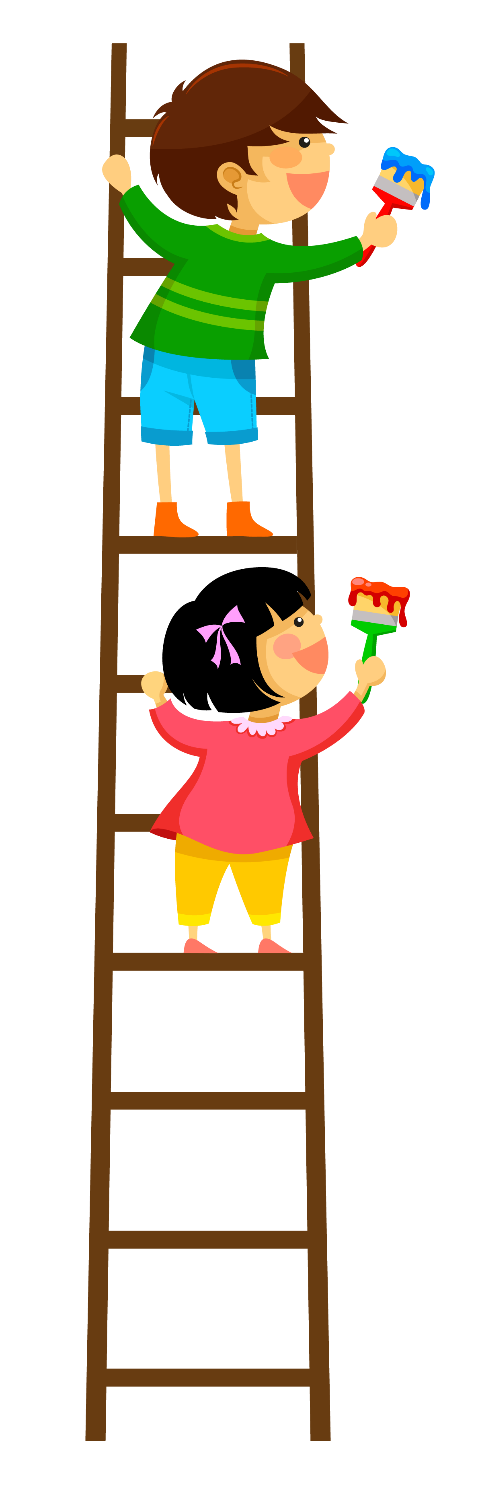 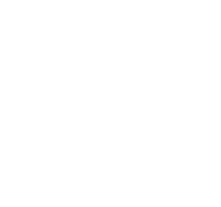 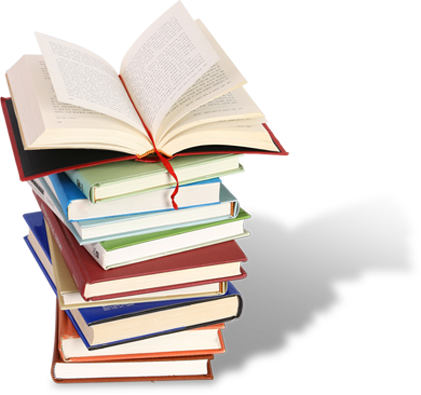 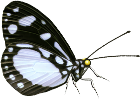 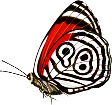 Chúc các em 
một ngày học 
vui vẻ chăm ngoan